ATC (Artist Trading Card) – goal to make 3-5 or more

 
 
2.5” x 3.5”
 
Any 2D medium, design both sides
 
Sign & Date card
 
Photograph your set on Seesaw
 
Trade with other artists! (Please wait to trade until later in 2020)


Note: This was assigned to all Encinal 3rd-5th graders February 2020. Students may continue making cards and posting their work to their Art Class Seesaw portfolio.
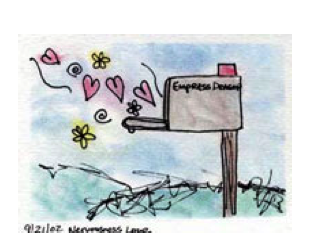 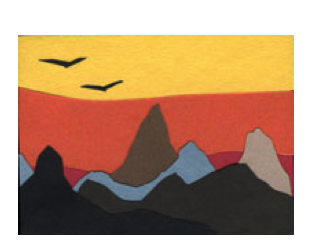 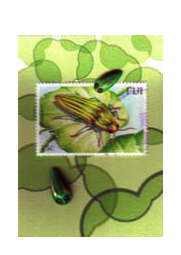 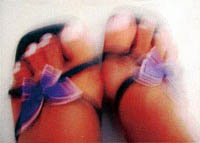 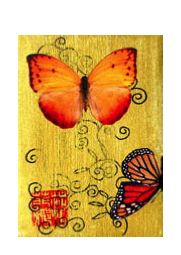 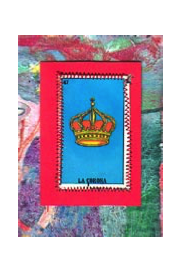 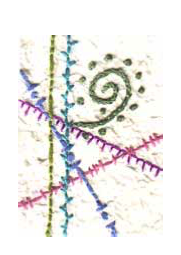 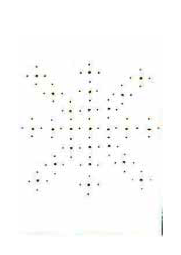 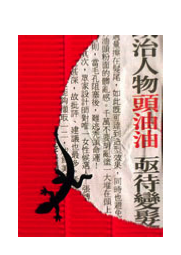 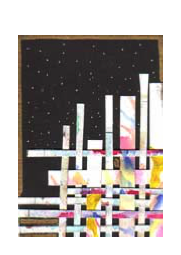 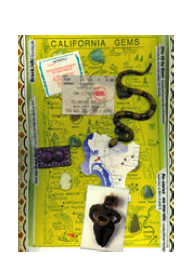 Medium ideas for ATC:
 
*Watercolor (consider doing “wet mediums” first)
 
*Flair black pens (not permanent) – good for details, zentangle, drawing, etc
 
*Collage (construction paper, newspapers, magazines, old calendars)
 
*Paper weaving
  
*Colored pencils
 
*Any combination of 2D materials 
(stencils, crayons, crayon rubbings, colored pencils, collage with fabric/ribbon, etc)
About ATCs (Wikipedia):

Artist trading cards (ATCs) is a conceptual art project initiated by the Swiss artist M. Vänçi Stirnemann in 1997. He called it a Collaborative Cultural Performance. Artist trading cards are 2 1⁄2 by 3 1⁄2 inches (64 mm × 89 mm) in size, the same format as modern trading cards (hockey cards or baseball cards). They are self-made unique works or small series, signed and dated on the reverse by the artist/producer, exchanged and collected by the people who participate in the collaborative performance.